Lucius Junius Brutus
Powerpoint bij het artikel op Histoforum
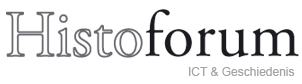 De lictoren brengen Brutus de lichamen van zijn zonen
2
Aanvankelijk geweigerd voor de Salon van 1789 werd het werk, na protesten van de bevolking, alsnog toegelaten.
Jacques-Louis David (1748-1825) - Klik op de afbeelding voor een vergroting
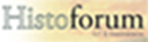 Lucius Junius Brutus
3
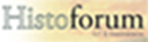 Niet Lucius Junius Brutus
4
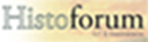